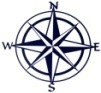 СХЕМА ГРАНИЦ РЫБОВОДНОГО УЧАСТКА
Описание границ              рыбоводного участка
длина (м),
ширина (м),
площадь (га)
Наименование рыбоводного
участка
Муниципальное 
образование, 
вид рыболовства
Географические координаты точек
(с использованием системы         координат WGS84)
№
точ    Е (долгота),   N (широта) 
ки
1.   65°49′6″             55°4′30″
2.   65°48′54″           55°3′47″
   65°48′27″           55°4′10″
Половинский район
Площадь – 90,8 га
оз. Золотинское
Товарное рыбоводство
оз. Золотинское
от т. 1 до т. 2 по береговой линии; от т. 2 до т. 3 по береговой линии; от т. 3 до т. 1 по береговой линии
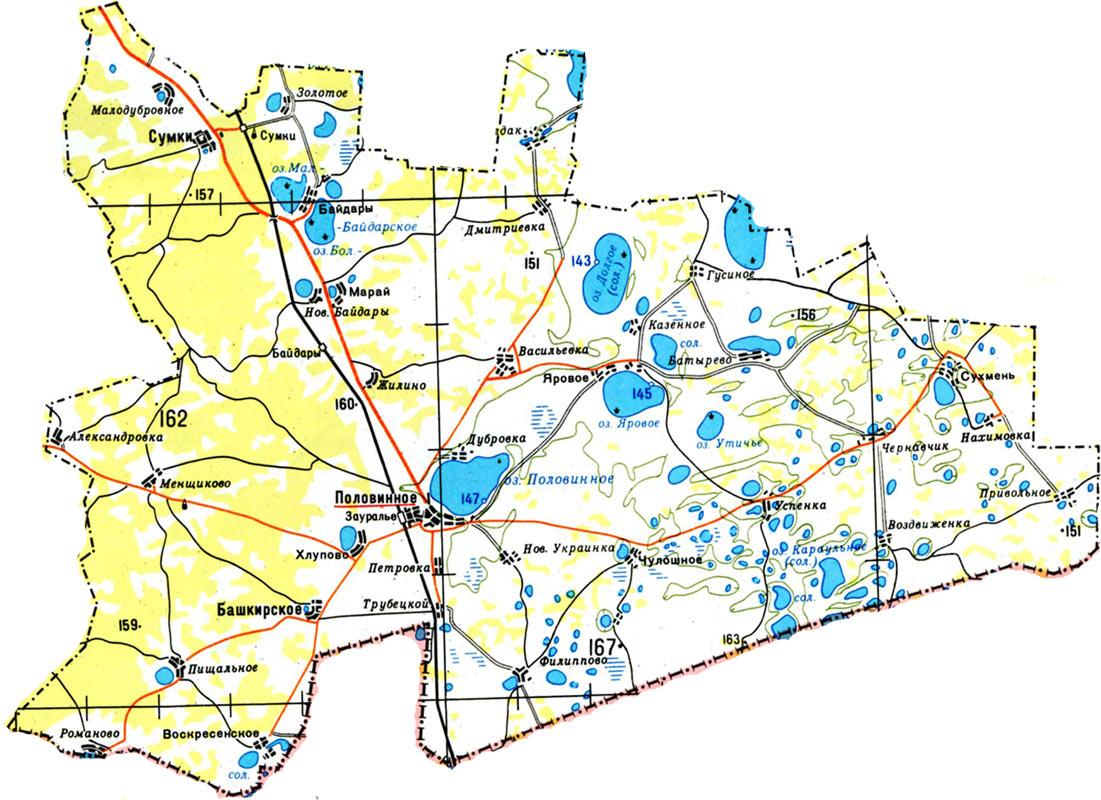 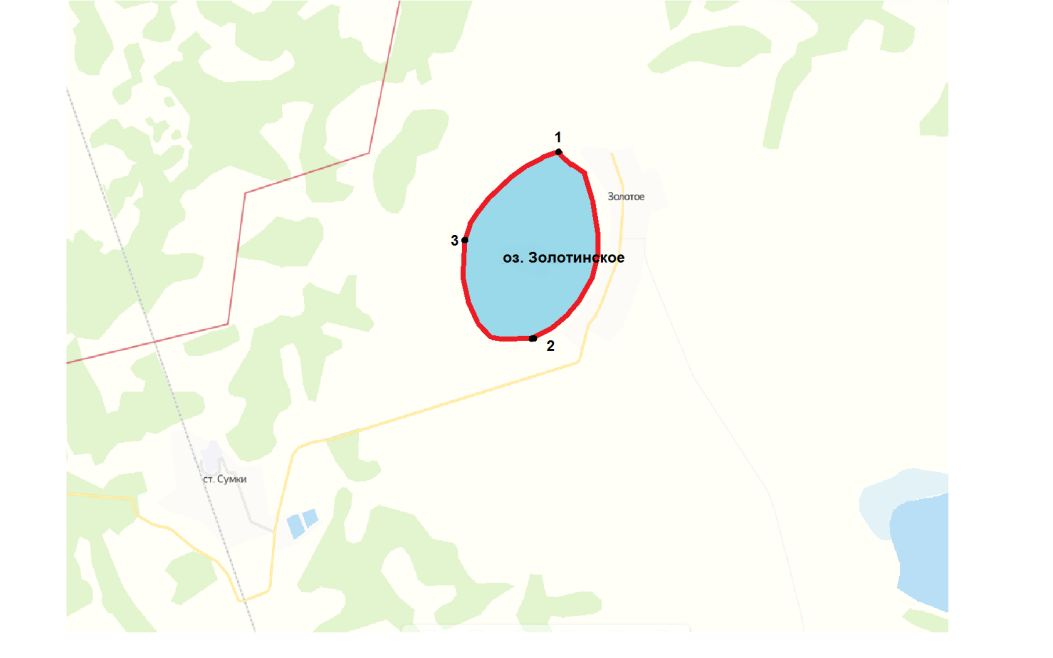 -  Граница рыбоводного      
     участка
Условные обозначения: